第８回　【家族関係】夫婦関係、親子関係、高齢期の家族関係
「家族社会学」

5月28日（火）（⇒6月18日火） 13：00―14：304F401

日本医療大学総合福祉学部
特任教授　原　俊彦
第８回のテーマ
【家族関係】夫婦関係、親子関係、高齢期の家族関係
【事前学習】TVドラマや映画などで家族関係を扱ったものを探して視聴してみよう。【事後学習】自分自身の現在また将来について理想の家族関係を描いてみよう。　

＊当初、林真理子「小説8050」新潮文庫850円（税別）を取り上げるつもりだったが、こちらは家族の危機に回し、ここでは、第32回日本家族社会学会大会 日本女子大学（目白キャンパス）⑤家族とは何かでの学会報告「家族のミライ・ミライの家族」（ 2022年9月)から３つのSF小説を紹介します。
2
家族のミライ・ミライの家族The Future of the Family, the Family of the Future
原 俊彦（札幌市立大学・名誉教授）
Toshihiko HARA (Sapporo City University, professor emeritus, Sapporo Japan)　Email: t.hara@scu.ac.jp

第32回日本家族社会学会大会 日本女子大学（目白キャンパス）
第 2 日目 2022年 9 月 4 日（日）9：15～10：45 
⑤家族とは何か（香雪館 204 教室） 司会 野田潤（東洋英和女学院大学）
3
RQ: 家族のミライ・ミライの家族
ここでは,三編の現代小説を取り上げ、そこに描かれた家族のミライについて考察する。
『百年法』（山田宗樹 2012） 平均寿命の延伸、超長寿化の進行は家族をどう変えるか？
『LOVE&SYSTEMS』（中島たい子2012）　晩婚・晩産化、非婚化の進行は家族をどう変えるか？
『消滅世界』（村田沙耶香2015）生殖・出産・子育ての分離・分業化は家族をどう変えるか？
これらの家族のミライにリアリティはあるのだろうか？。
家族の社会化が進むとすればミライの家族はどのようなものになるのか？
１．現代小説にみる家族のミライ
5
百年法 （上 ）（下）
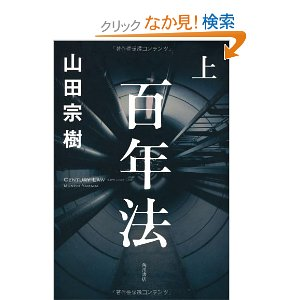 山田 宗樹　角川書店(角川グループパブリッシング) (2012/7/28)
不老不死の実現
不老技術“HAVI”処置後１００年で安楽死を義務付け
法律“生存制限法”
あらすじ
不老不死が実現した日本。しかし、法律により百年後に死ななければならない――西暦2048年。百年の生と引き替えに、不老処置を受けた人々の100年目の死の強制が目前に迫っていた。その時人々の選択は――!?
不老不死の実現＝歳を取らない・死なない社会？
・テロメア：染色体の末端部分、1930年代に細胞遺伝学的研究から発見。 細胞分裂を重ねるごとに短くなる。細胞の寿命にはテロメア（分裂時計）の短縮が関与しているといわれている。
・不老技術“HAVI（Human-Ageless-Virus Inoculation接種）”：小説ではレトロウイルスでテロメアの短縮を止める技術。
・この措置を受けた年齢で老化が止まり不死になる。20歳で接種⇒20歳のまま、永遠に生きる。
“生存制限法”（通称：百年法）寿命を100年に制限する法律
誰も自然死しなくなる⇒人口が無限増加。食料・資源・環境問題の深刻化。
寿命を法律で制限⇒生存制限法（1948年）
不老技術“HAVI”処置後１００年で安楽死を義務付け。通知が来たら自主的にターミナルセンターに行き安楽死の処置を受ける。
小説は百年法の初回執行を迎えた西暦2048年から始まる。
百年法の世界では
家族の構成員間（祖父母・親・きょうだいなど）の年齢差が事実上意味を失う（“HAVI”処置を受けた年齢で老化が止まり、不死となる）。
家族の構成員間の役割関係（夫婦・親子・老親）が曖昧となり、家族のきづなは弱まる。
結婚・出産などに向かうパートナー関係の形成が難しくなる。逆に離婚など、家族関係の解体が進む。
出生・死亡による家族の再生産が阻害される。
LOVE&SYSTEMS
中島 たい子 (著)
幻冬舎 (2012/8/24)
結婚の国家管理→指定された家族（同じ苗字）の一員としての個人、夫、妻、長男長女などの役割を担う（日本をイメージ）。
結婚制度の廃止→子育ての社会化（フランスをイメージ）
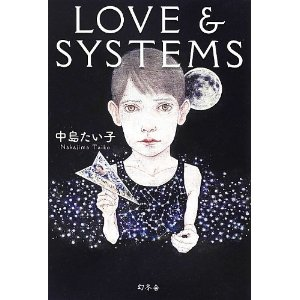 あらすじ
雑誌記者のロウドは、特集のため世界の「恋愛」 を取材していた。少子化が問題となっていたJ国では、政府が結婚のパートナーを決めるようになり、結婚率、出産率がともにアップ。取材対象として、結婚を間近に控える女性を家族庁に紹介してもらうが、ロウドには家族庁から課せられたもうひとつのミッションがあった。
『LOVE&SYSTEMS』の世界では
結婚の国家管理が進み、国家がパートナー選択を行い家族形成⇒家族は社会から指定された公的関係(最適な）、個人は家族の中で社会的役割を果たす。社会から距離をおいた親密圏としての家族（個人・愛）は消滅している。
結婚制度が廃止され子育てが全面的に社会化される⇒公的には家族関係は存在せず（完全な個人化・愛はある）、非公式なパートナー関係や親子関係だけがある。公的には家族は消滅。
『消滅世界』
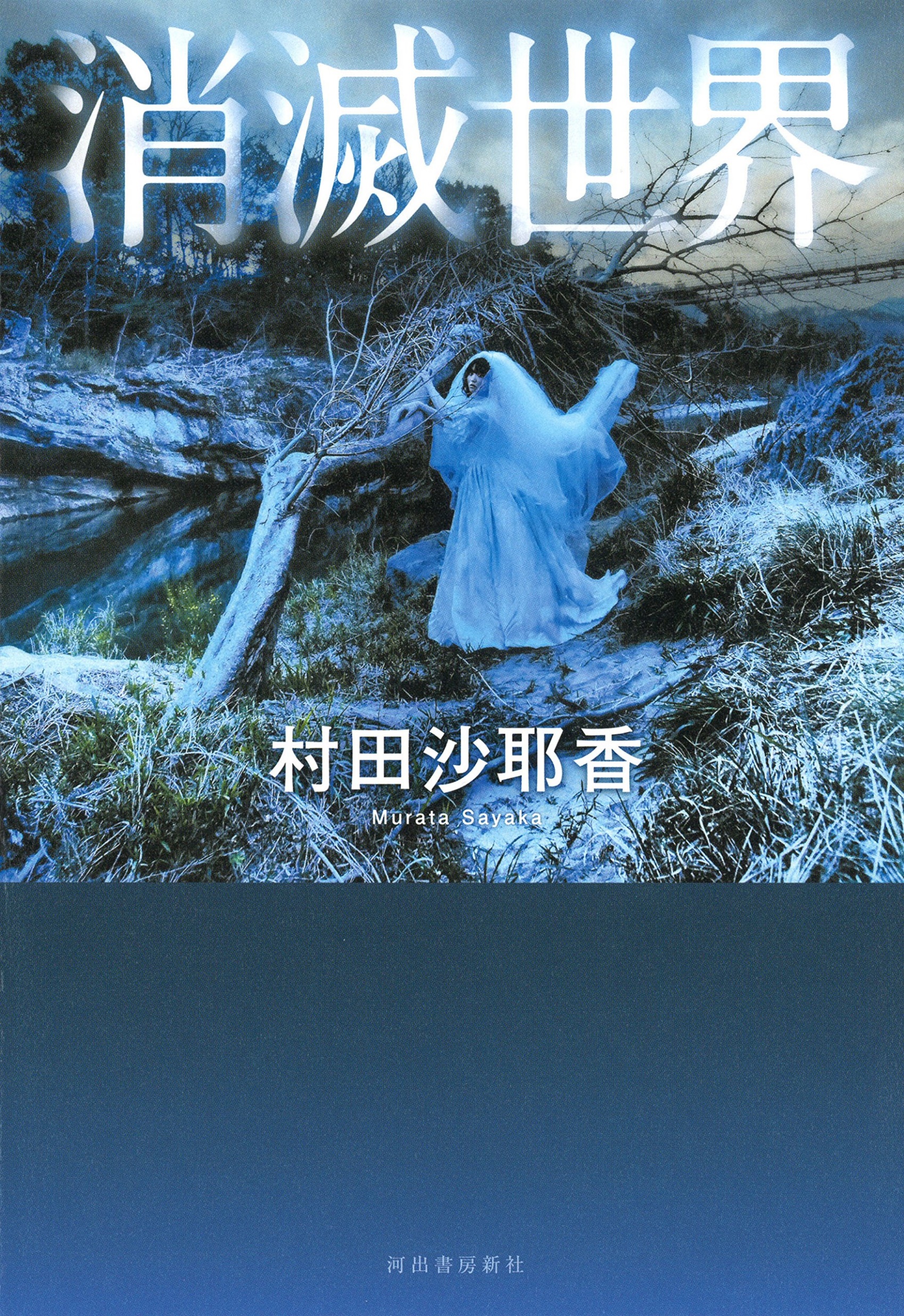 村田沙耶香(著)
河出書房新社 2015年12月
「セックス」も「家族」も、世界から消える。日本の未来を予言する圧倒的衝撃作（アマゾンのキャッチコピー）
あらすじ（Amazon掲載）
世界大戦をきっかけに、人工授精が飛躍的に発達した、もう一つの日本(パラレルワールド)。人は皆、人工授精で子供を産むようになり、生殖と快楽が分離した世界では、夫婦間のセックスは〈近親相姦〉とタブー視され、恋や快楽の対象は、恋人やキャラになる。
あらすじ（Amazon掲載）
そんな世界で父と母の〈交尾〉で生まれた主人公・雨音。彼女は朔と結婚し、母親とは違う、セックスのない清潔で無菌な家族をつくったはずだった。
だがあることをきっかけに、朔とともに、千葉にある実験都市・楽園(エデン)に移住する。そこでは男性も人工子宮によって妊娠ができる、〈家族〉によらない新たな繁殖システムが試みられていた…
『消滅世界』では
セックスと生殖は完全に分離されている。
セックスは異性間・同性間・多人数間など多様化しており、 基本的に生殖とは関係のない性的行為となっている。
生殖は人工的に行われ、受精した卵子は第三者により受胎され出産される（男性も可能）。
誕生した子どもは社会的に保育・養育され、すべての市民の子ども＝社会の子どもとなる。
個人をベースとした家族は消滅する。
２．政策面から展望する家族のミライ
18
超長寿化・超高齢化への対応
寿命の社会的管理については、現在のところ平均寿命の延伸を抑えるような政策的対応はない。
しかし、平均寿命90歳・高齢化率40％という避けがたい未来を想定した場合，世代交代の遅延やライフサイクルの延伸が進むことは避け難い。
従来の高齢者福祉制度のスキーム（世代間扶養）に代わり、世代や年齢の枠を超えた個人ベースの労働・所得・税・福祉サービスの再分配システムを構築する必要がある。
長期的には、世代間・相互扶養の単位としての家族は存在理由を失って行くだろう。
19
[Speaker Notes: According to UN Projection 2017, the world's population in 2015 was 7.38 billion and it will increase continuously and will top 11 billion by 2100.
On the other hand, the same UN projection states that Japan’s population will decrease from 130 million in 2015 to 80 million by 2100. According to Japanese demographic institutes, Japan’s population will be even less than 60 million by 2100 (Fig. 1).]
非婚化への対応・ 家族形成支援
結婚の社会的管理については、法的な婚姻制度という形ではすでに存在するが極端な介入や国家管理化は行われていない。ワークライフバランスの改善、ジェンダー平等の推進、正規・非正規の雇用格差の是正、保育・教育の無償化などの家族形成支援策が行われている。
しかし、個人が希望するタイミングで相互に納得の行くパートナーに巡り会い、結婚・出産し幸せに暮らしてゆくことは容易ではない。パートナー選択に必要な情報を政府がビッグデータとして一元管理し、AI など通じ提供するようになる可能性はある。当初は情報提供に過ぎないとしても、システムに対する依存性が高まれば結婚はもとより結婚後の生活も政府が支援・管理するようになるだろう。
20
[Speaker Notes: According to UN Projection 2017, the world's population in 2015 was 7.38 billion and it will increase continuously and will top 11 billion by 2100.
On the other hand, the same UN projection states that Japan’s population will decrease from 130 million in 2015 to 80 million by 2100. According to Japanese demographic institutes, Japan’s population will be even less than 60 million by 2100 (Fig. 1).]
少子化への対応・ 出産・子育て支援
生殖・出産・子育ての社会的管理については、急速に発展し始めた生殖補助医療（ART）がさらに普及し高年齢出産の安全性が保証されるとともに，出生間隔の短縮（多胎児出産，代理母出産，人工胎盤の利用）も可能となるだろう。
卵子の冷凍保存・解凍・体外受精などの利用が一般化すれば，出生タイミングをライフコース上の任意の時点（未来）にシフトさせることも考えられる。
このような社会では『セックス』は必要とされず、むしろ忌避されるとともに再生産の基本単位としての家族は意味を失うだろう。
21
[Speaker Notes: According to UN Projection 2017, the world's population in 2015 was 7.38 billion and it will increase continuously and will top 11 billion by 2100.
On the other hand, the same UN projection states that Japan’s population will decrease from 130 million in 2015 to 80 million by 2100. According to Japanese demographic institutes, Japan’s population will be even less than 60 million by 2100 (Fig. 1).]
3．ミライの家族はどのようなものになるのか？
22
ミライの家族
このような社会では、我々が知っている意味での家族は消滅し、社会と個人が直接繋がる社会システムとなるだろう。
個人の生産・再生産は社会全体の中で完全に、組織化・分業化される。それはこれまでの人類社会よりは蟻や蜂などの社会性昆虫に近いものとなり、現時点からみれば奇怪で全体主義的な印象を免れない。
しかし個人の自由を可能な限り保障する方向で進化し、やがて社会全体が１つの巨大な家族になると考えれば、これがミライの家族の姿なのではないかと思う。
23
[Speaker Notes: According to UN Projection 2017, the world's population in 2015 was 7.38 billion and it will increase continuously and will top 11 billion by 2100.
On the other hand, the same UN projection states that Japan’s population will decrease from 130 million in 2015 to 80 million by 2100. According to Japanese demographic institutes, Japan’s population will be even less than 60 million by 2100 (Fig. 1).]
参考文献・資料
中島たい子（2012）『LOVE&SYSTEMS』幻冬舎
原 俊彦（2021）「縮減に向かう世界人口－持続可能性への展望を探る」特集サピエンス減少－人類史の折り返し点、『世界』第947号，2021年8月、pp.86-99
村田沙耶香（2015）『消滅世界』河出書房新社
山田宗樹（2012）『百年法 （上 ）（下）角川書店
Hara,T(2020) An Essay on the Principle of Sustainable Population, in Series: SpringerBriefs in Population Studies Subseries: Population Studies of Japan, Springer 
Hara,T(2022) “Chapter 35：Demographic Sustainability”. in John F. May, Jack A. Goldstone (Ed.) International Handbook of Population Policies,Springer
United Nations, Department of Economic and Social Affairs, Population Division (2022a) World Population Prospects 2022 [Database]. https://population.un.org/wpp/
United Nations, Department of Economic and Social Affairs, Population Division (2022b). World Population Prospects 2022: Summary of Results. UN DESA/POP/2022/TR/NO. 3.
24
Reaction Paper#81. .『百年法』（山田宗樹 2012)
＊関心を持った項目をいくつでもチェックして下さい。
□いずれ不老長寿の社会が実現すると思う。
□自分が生きている間に不老長寿の社会が実現してほしい。
□不老長寿の社会などいらない。
□あまり長生きしたくない。
□不老長寿化すれば家族は個人化してバラバラになると思う。
□永遠に続く家族関係というのも辛いかも知れない。
□短命だった昔の人よりは自分たちの方が幸せだと思う。
□永遠に生きたいとは思わないが、健康なまま100歳ぐらいまで生きてぽっくり死にたい。
□その他（　　　　　　　　　　　　　　　　　　　　　　　　　　　　　　）
Reaction Paper#８２. 『LOVE&SYSTEMS』（中島たい子2012）
＊関心を持った項目をいくつでもチェックして下さい。

□恋愛・結婚相手を自分で見つけるのは大変なのでAIや政府にお任せしたい。
□恋人や結婚相手は自分で見つける。見つからなければ恋愛も結婚も不要
□恋愛や結婚には興味がないので、このような小説は理解不能。
□愛する人と家族を持てれば、法的な結婚制度は要らないのでは？
□政府が家族を指定するJ国のような社会は個人の自由がないと思う。
□F国のような社会の方が個人の自由が尊重されていると思う。
□その他（　　　　　　　　　　　　　　　　　　　　　　　　　　　　　　）
Reaction Paper#８３　『消滅世界』（村田沙耶香2015）
＊関心を持った項目をいくつでもチェックして下さい。
□セックス＝交尾（動物的でバッチイ）という感覚は理解可能
□セックス＝交尾（動物的でバッチイ）という感覚は理解不能
□夫婦間のセックスは〈近親相姦、気持ち悪い！〉という感覚は理解可能
□夫婦間のセックスは〈近親相姦、気持ち悪い！〉という感覚は理解不能
□自分の子どもを持つとすれば（□自然出産、□人工授精、□代理母出産、□人工胎盤）　□自分の子どもなどほしくない。
□男性も妊娠・出産するようになればよいと思う。
□子どもは個人ではなく、社会が生み育てるようにすれば良い。
□子どもを産み育てることは個人の権利であり、社会が介入すべきではない。
□その他（　　　　　　　　　　　　　　　　　　　　　　　　　　　　　　）
次週
5月28日（火）（⇒6月18日火） 1４：４０-16：１０
第９回【家族の危機とライフコース】　家族の危機
【事前学習】　TVドラマや映画などで家族の危機を扱ったものを探して視聴してみよう。　　　　　　　　　　　　　　　　　　　　　 【事後学習】自分にとっての家族の危機を想定し、対応の仕方を検討してみよう。
28